Практическая конференция«На пути к безопасной здоровой и экологичной школе»ГБОУ лицей № 329 Невского района Санкт-Петербурга
Секция «Цифровая образовательная среда в школе здоровья: новые смыслы и решения»
Влияние современной цифровой образовательной среды школы на возможности образовательного процесса в контексте обновленных ФГОС
Сизова Марина Борисовна, канд. пед. наук, Заслуженный учитель РФ, доцент кафедры начального, основного и среднего общего образования СПб АППО.
1
Информационная среда образовательного учреждения
Одно из самых перспективных направлений целенаправленного формирования инновационных кадровых ресурсов страны на сегодняшний день - образование.
Реализация этой цели ставит перед образованием новые задачи, решение которых возможно только при комплексном подходе к формированию информационной среды образовательного учреждения.
Современное образование стремится соответствовать
при­оритетам и будущим потребностям обще­ства, частью этих приоритетов является способность к обучению в новых условиях.
Информационная среда образовательного учреждения
Основные структурные компоненты традиционной образовательной среды, несомненно, важны и в настоящее время при формировании цифровой информационной образовательной среды школы тоже учитываются.
Важно отметить, что в процессе разработки цифровой информационной образовательной среды основная роль отводится личностным и методическим компонентам, а остальные компоненты, такие как программное и техническое обеспечение, являются вспомогательными.
Информационная среда образовательного учреждения
Изменение образовательной среды школы требует, соответственно, изменения нормативной базы системы образования.

Последнее невозможно без опоры на практику, без всестороннего испытания и доводки этой базы в реальных условиях на инновационных площадках в ходе экспериментальной работы на уровне образовательных организаций.
ФГОС начального общего образования (Приказ от 31.05.2021 № 286) ФГОС основного общего образования (Приказ от31.05.2021 № 287)
В обновленные ФГОС НОО и ООО внесли ряд изменений по сравнению предыдущими стандартами.
При этом разработчики стандартов не раз подчеркивали, что концептуально ФГОС «третьего» поколения и ФГОС «второго» поколения строятся на одной целевой платформе, поэтому предлагают называть ФГОС 2021 не «новыми», а «обновленными».
ФГОС второго поколения не устанавливал требований использования электронных средств обучения и дистанционных технологий.
ФГОС начального общего образования (Приказ от 31.05.2021 № 286) ФГОС основного общего образования (Приказ от31.05.2021 № 287)
Школа обязана создать электронную ИОС, если применяет дистанционные технологии (п. 34.4 ФГОС НОО, п. 35.4 ФГОС ООО). 
Также она должна позволять фиксировать информацию о ходе образовательного процесса, результатах промежуточной аттестации. 
Электронная ИОС должна позволять выстраивать дистанционное взаимодействие между участниками образовательного процесса, проводить занятия и контрольные работы.

Школам необходимо пересмотреть содержание информационно-образовательной среды и порядок доступа к ней.
6
Обновленный стандарт включает 3 вида требований
требования к структуре основных образовательных программ, 
требования к условиям реализации основных образовательных программ, в том числе кадровым, финансовым, материально -техническим и иным условиям;
требования к результатам освоения основных образовательных программ.
Дистанционные технологии – часть ИОС школы
Обновленный ФГОС фиксирует право школы применять различные образовательные технологии. 
Это нововведение поможет школе обосновать перед родителями использование, например, электронного обучения и дистанционных образовательных технологий. 
При этом, если школьники учатся с использованием дистанционных технологий, школа должна обеспечить их индивидуальным авторизованным доступом ко всем ресурсам. 
И доступ должен быть как на территории школы, так и за ее пределами.
8
Индивидуальный проект в системеоценки достижений планируемых результатов
В системе условий реализации ООП следует указать, что школа имеет достаточные условия, чтобы обеспечить проектную деятельность учеников, например:
помещения для занятий учебно-исследовательской и проектной деятельностью, моделированием и техническим творчеством;
ИКТ оборудование, которое отвечает современным требованиям и используется в учебной, внеурочной, исследовательской и проектной деятельности;
учебно-методическое и информационное оснащение образовательного процесса, которое позволяет включить учащихся в проектную и учебно-исследовательскую деятельность, проводить наблюдения и эксперименты, в том числе с использованием учебного лабораторного оборудования, цифрового (электронного) и традиционного измерения.
9
Портфолио школьника в контексте ИОС
Уже ФГОС второго поколения ориентировали на такую форму комплексного оценивания, образовательных достижений обучающихся (особенно личностных), как портфолио. 
Обновленные стандарты предписывают ученику обязательное наличие портфолио, достижения ребенка становятся более наглядными. 
Школа обязана создать электронную ИОС, если применяет дистанционные технологии (п. 34.4 ФГОС НОО, п. 35.4 ФГОС ООО). 
В ней должна быть возможность формировать и хранить электронное портфолио ученика. 
Также она должна позволять фиксировать информацию о ходе образовательного процесса, результатах промежуточной аттестации. 
В портфолио помещаются грамоты, дипломы, результаты тестов и другие работы.
Информационные и компьютерные технологии стали неотъемлемой частью образовательного процесса
Школьники активно пользуются интерактивной доской; все чаще начинают пользоваться электронными учебниками.
В ближайшем будущем предполагается работа обучающихся на уроке с различными современными техническими средствами: не исключая смартфоны (например, по QR-коду можно заходить на сайт информационного ресурса).
Для того, чтобы ученик смог легко ориентироваться в современном компьютеризированном мире, уже в начальной школе с 2009 г. были введены в учебный процесс компьютерные технологии. 
Со 2-го класса в блок русский язык введено овладение клавиатурным письмом, в предмет технология - блок работы с компьютером.
В программе УУД - блок работа с информацией.
11
Цифровая образовательная среда в школе здоровья: новые смыслы и решения
В электронной ИОС надо обеспечить безопасность цифровых образовательных ресурсов, защиту детей от информации, которая может навредить
(Федеральные законы от 27.07.2006 № 149-ФЗ, от 27.07.2006 № 152- ФЗ, от 29.12.2010 № 436-ФЗ).
12
Цифровая образовательная среда в школе здоровья: новые смыслы и решения
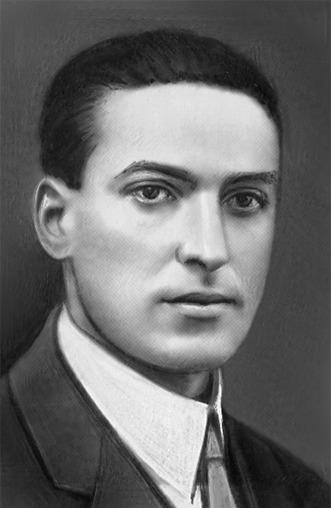 Включение орудия в процесс поведения, во-первых, вызывает к деятельности целый ряд новых функций, связанных с использованием данного орудия и с управлением им; во-вторых, отменяет и делает ненужным целый ряд естественных процессов, работу которых выполняет орудие; в-третьих, видоизменяет протекание и отдельные моменты (интенсивность, длительность, последовательность и т. п.) всех входящих в состав инструментального акта психических процессов, замещает одни функции другими, т. е. пересоздает, перестраивает всю структуру поведения…


Инструментальный метод в психологии / Выготский Л.С. Собрание сочинений: в 6-ти т. Т1. Вопросы теории и истории психологии. М.: Педагогика, 1982. 488 с., с. 103-108
Выготский Лев Семенович
13
Практическая конференция«На пути к безопасной здоровой и экологичной школе»
Влияние современной цифровой образовательной среды школы на возможности образовательного процесса в контексте обновленных ФГОС
14